Solution of trigonometric equations
14H
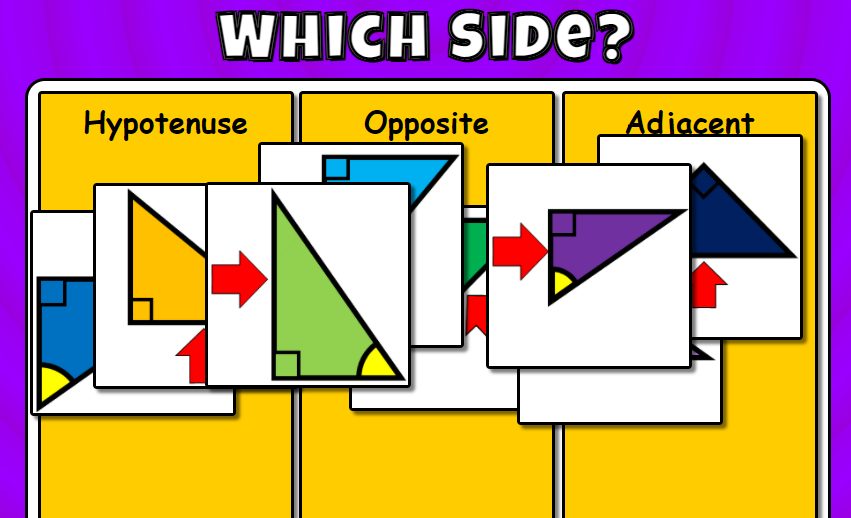 [Speaker Notes: https://www.transum.org/software/Online_Exercise/Transumometry/WhichSide/]
Solving equations of the form sin(t)=b and cos(t)=b
1. First find the solutions in the interval [0,2π]. This can be done using your knowledge of exact values and symmetry properties, or with the aid of a calculator.
2. Further solutions can be found by adding and subtracting multiples of 2π.
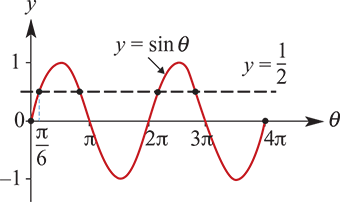 Example
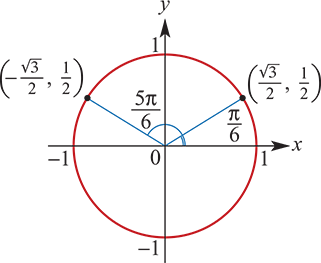 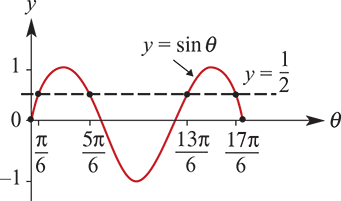 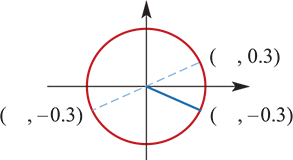 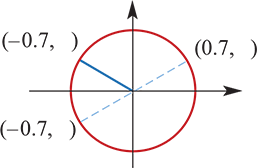 Example
Example
Solving equations of the form asin(nt)=b  and acos(nt)=b
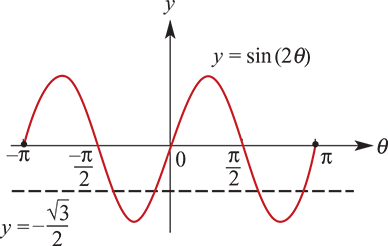 Example
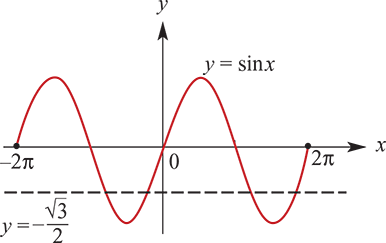